Ingång åskådare
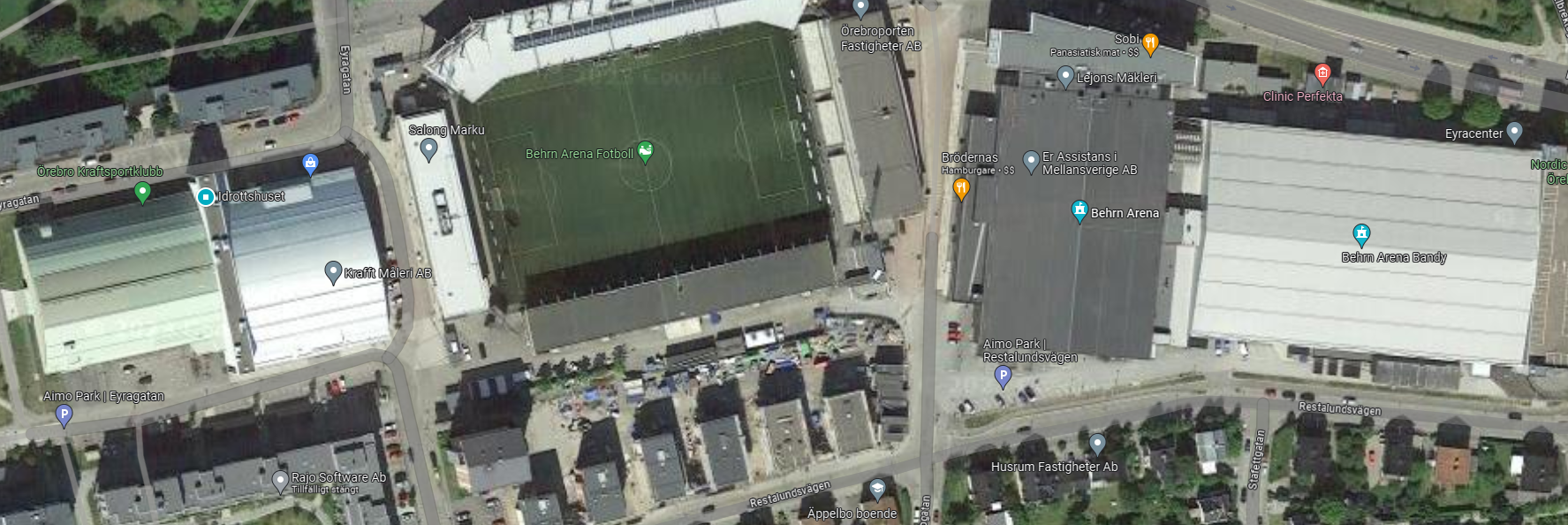 Cafe
KOSA
Omklädningsrum
Omklädningsrum
Omklädningsrum
Spelaringång
Ingång åskådare
Ingång
Ingång